Research, Innovation and Teaching in Big Data AnalyticsChallenges and Chances
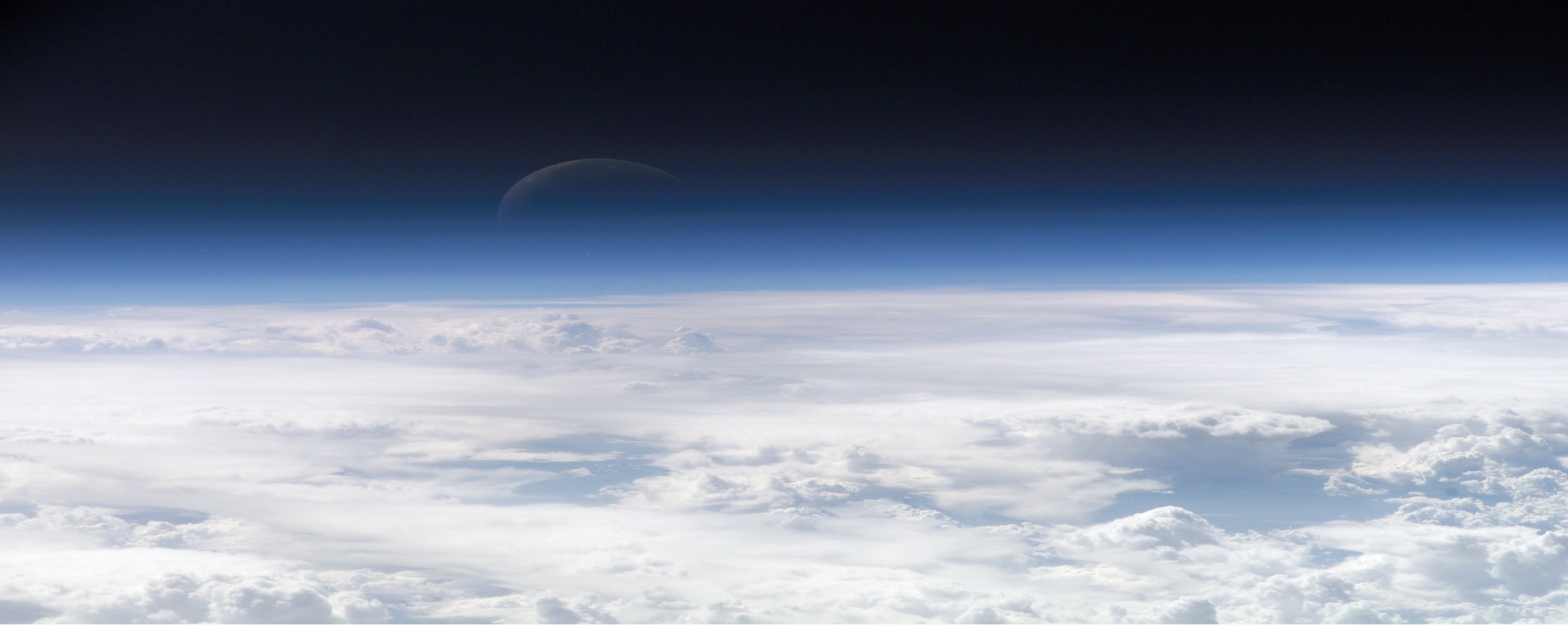 Prof. Dr. Volker Markl

Chair of the Database Systems and Information Management Lab 
Technische Universität Berlin

www.dima.tu-berlin.de
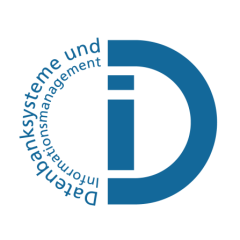 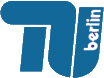 About Big Data Analytics
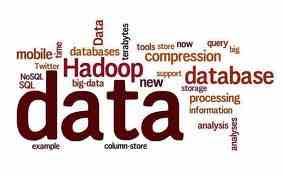 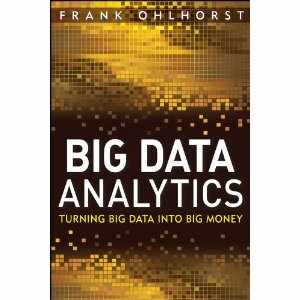 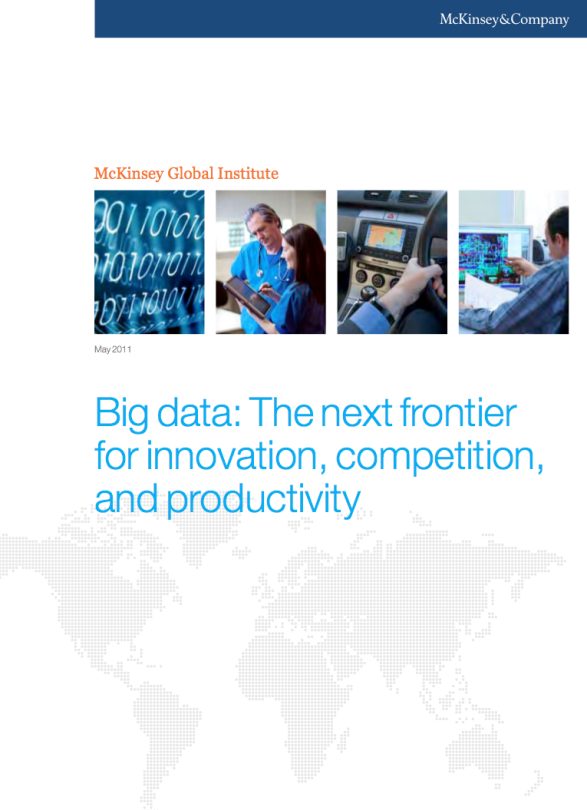 Source: Information Week
Source: McKinsey
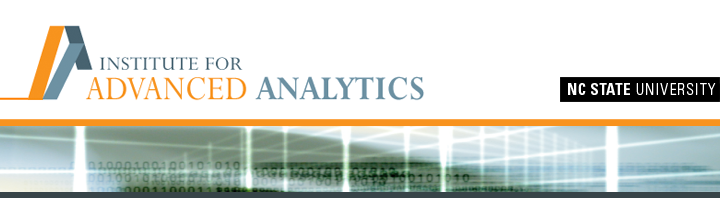 Source: Amazon
Source: NCSU
Agenda
What is Big Data?
Examples
Parallel Data Processing and Other Enabling Technologies
Applications
Challenges
Call to Action
„Medium Data Analytics“
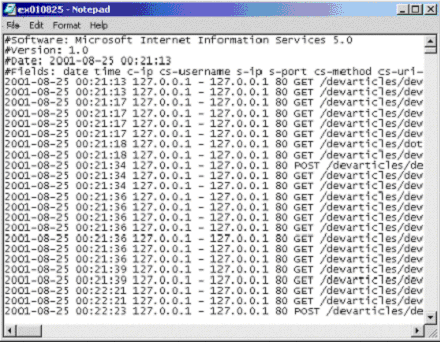 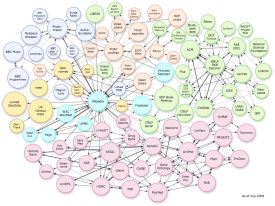 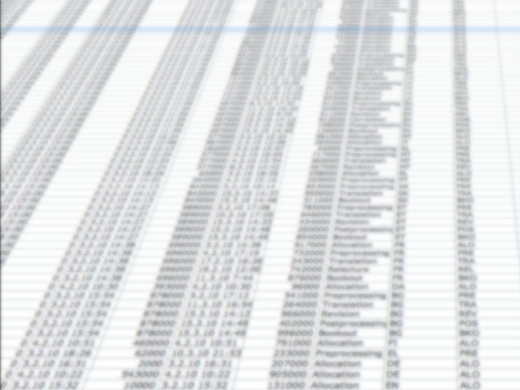 Transactional Dataat „Webscale“
Web Logfiles
Linked Open Dataand many other „human generated data sets“
These data sets will fit into main memory soon!
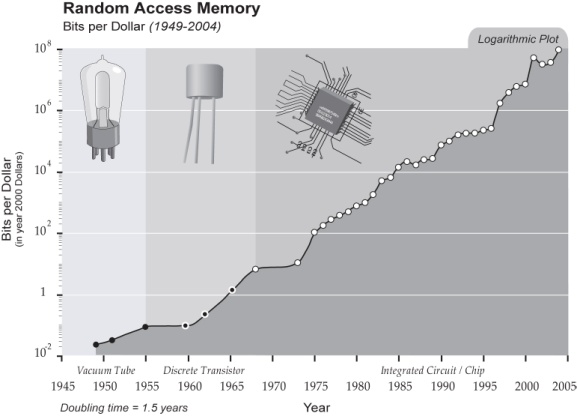 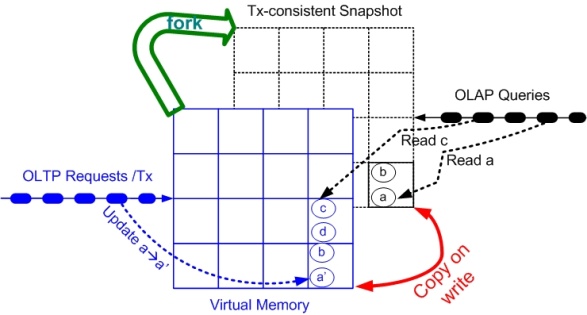 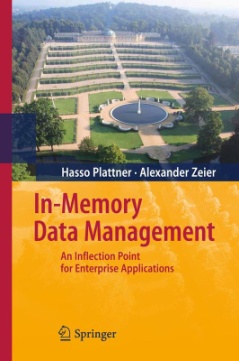 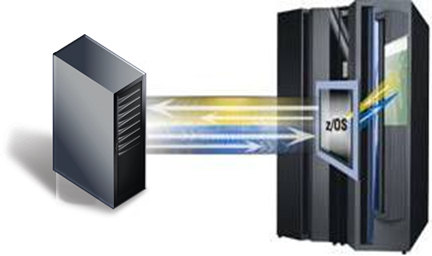 TUM Hyper
IBM ISAO
SAP HANA
Many standard data management solutions exist!
Big Data for Real
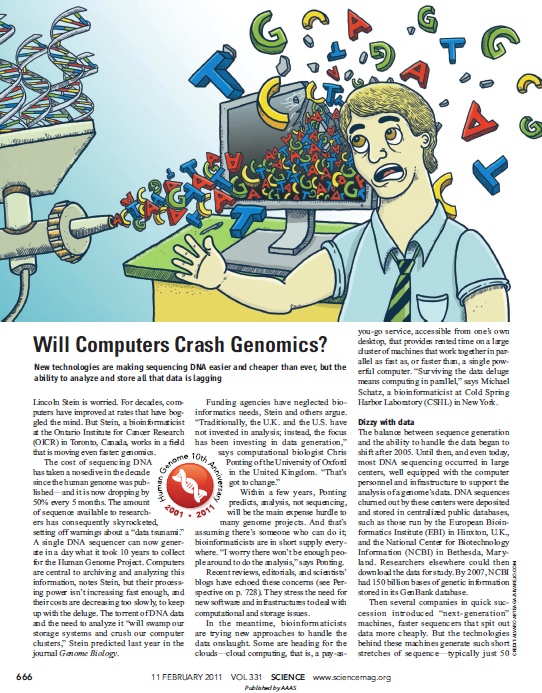 It is cheaper to resequencethan to store genome data!
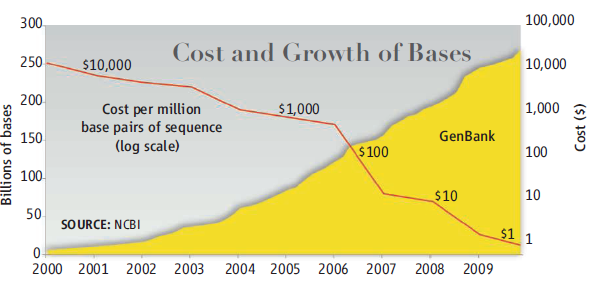 Science 11 FEBRUARY 2011VOL 331, ISSUE 6018, PAGES 639-806
Other Examples of Really Big Data Sets
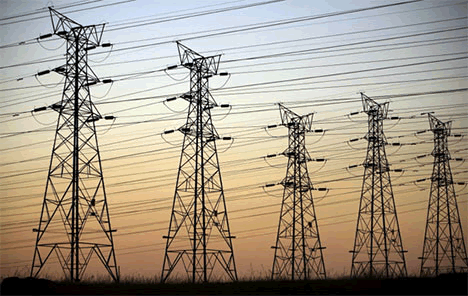 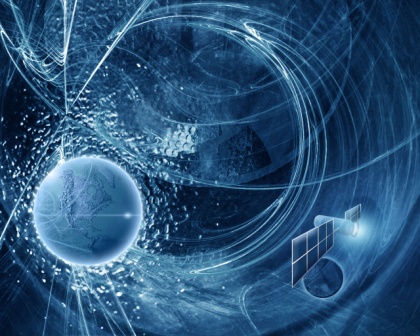 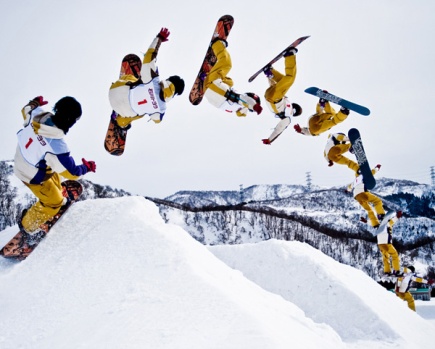 Smart Grids
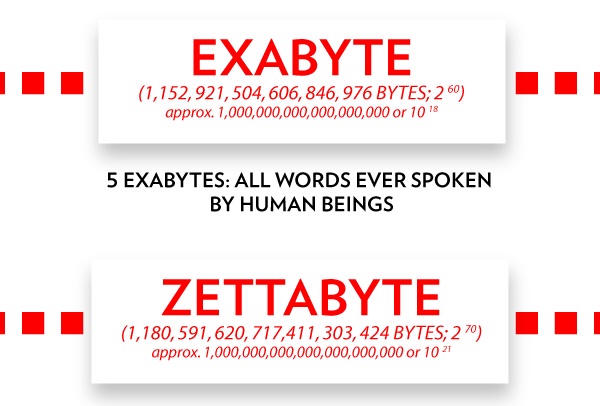 Web Archive
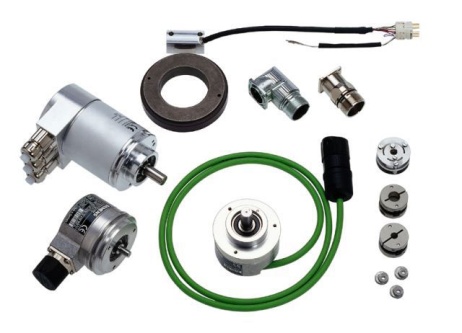 Video Streams
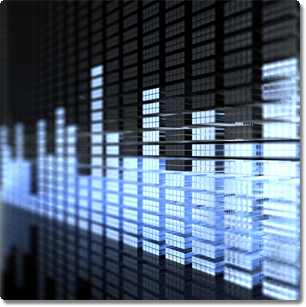 Sensor Data
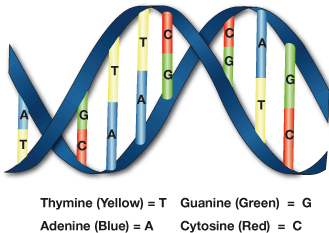 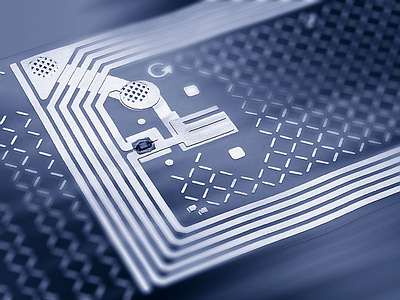 Audio Streams
Genome Data
mostly machine generatedor collaborative on web-scale
RFID Data
Defining Big Data Analytics by Complexity
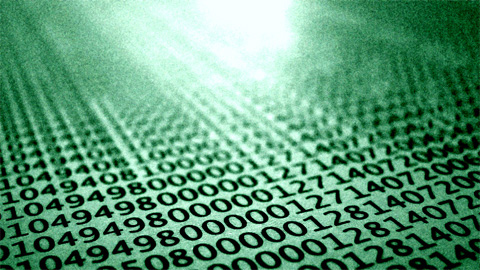 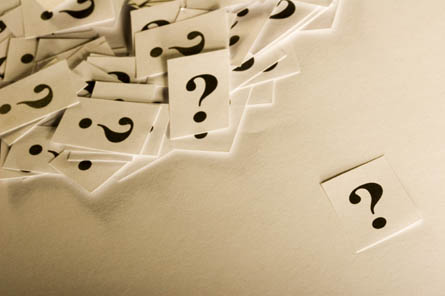 Selection/GroupingRelational Operators (Join)
Information Extraction & Integration
Data Mining
Predictive Models
etc.
Size
Format/Media Type
Uncertainty/QualityFreshness
etc.
Data
Query
A Popular Definition: The „V“s
Volume
Data size
Velocity
Data ingestion speed
Analysis time window
Variablity
Data formats
Media types
Veracity
Uncertainty
Inconsistency
challenging for complex analysis questions
solutions exist for structured data and text
challenging for graph or audio/video data
challenging for automatic reasoning
Popular „definition“, but misses some other aspects of complexity
Big Data Analytics Example: Climate Data Analysis
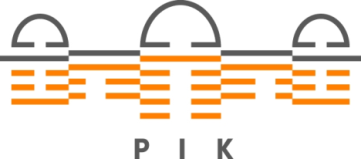 PS,1,1,0,Pa, surface pressure
T_2M,11,105,0,K,air_temperature
TMAX_2M,15,105,2,K,2m maximum temperature
TMIN_2M,16,105,2,K,2m minimum temperature
U,33,110,0,ms-1,U-component of wind
V,34,110,0,ms-1,V-component of wind
QV_2M,51,105,0,kgkg-1,2m specific humidity
CLCT,71,1,0,1,total cloud cover
…
(Up to 200 parameters)
Analysis Tasks on Climate Data Sets
 Validate climate models
 Locate „hot-spots“ in climate models
 Monsoon 
 Drought
 Flooding
 Compare climate models 
Based on different parameter settings

Necessary Data Processing Operations
 Filter
 Aggregation (sliding window)
 Join

 Multi-dimensional sliding-window operations
 Geospatial/Temporal joins
 Uncertainty
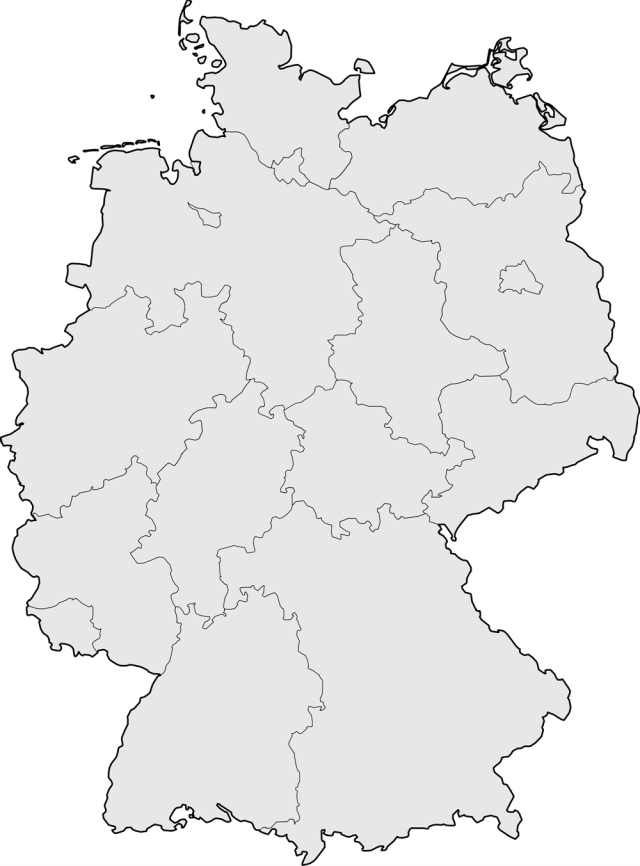 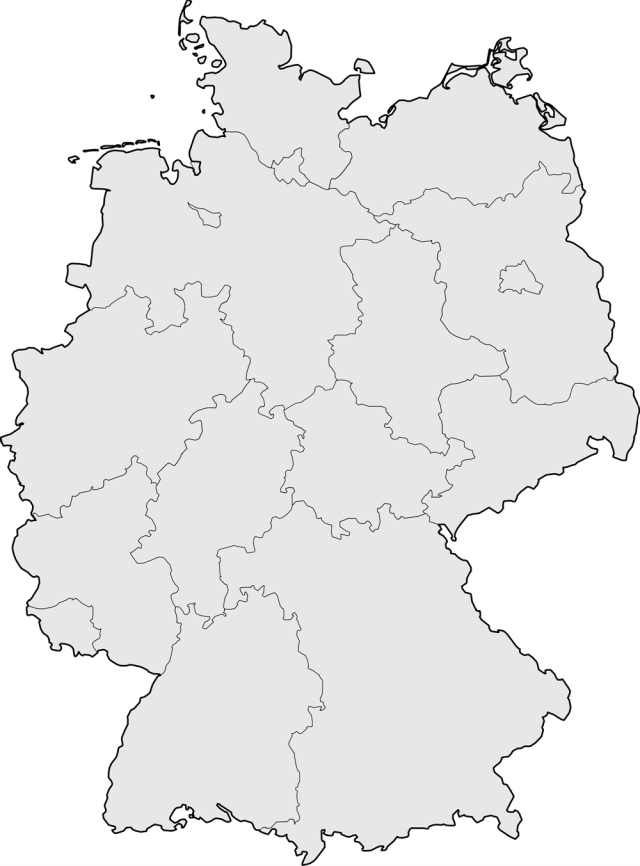 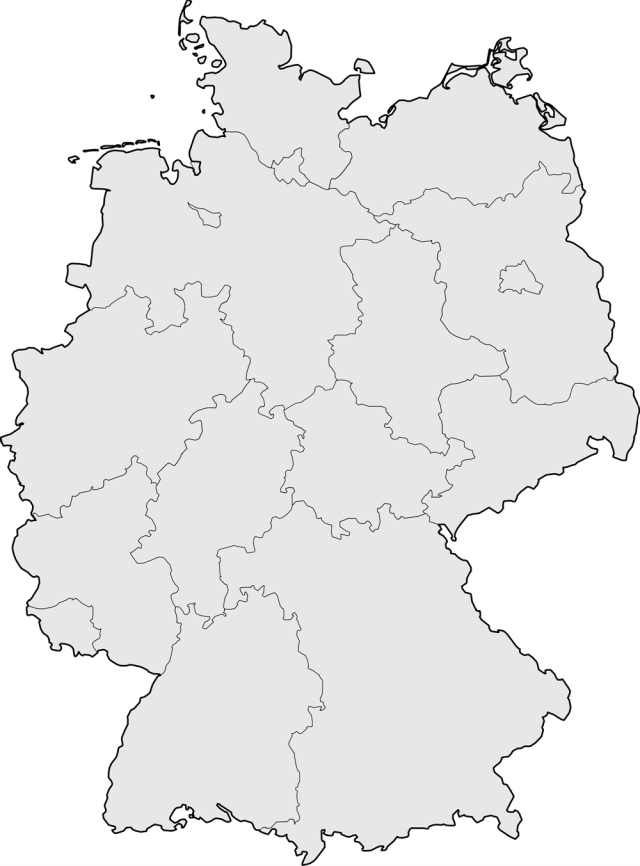 10TB
1100km,
2km resolution
3 months,
1h resolution
950km, 2km resolution
Another Example:The Next Generation of Business Intelligence
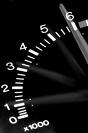 Situational BI
Internet
Text
How did the sentiment towards my products change this year?
Text
Text
Intranet
Information Extraction
Semantic Integration Load/Refresh or Ad-hoc
Text
Text
BI over Text
XLS
How is the customer satisfaction per region?
Analysis Schema and Entities
Text
Text
XML
Who is leading in American Idol?
Text
Text
Text
Text
Text
Text
Data WarehouseData Marts
BI over Media Types
The next generation of Business Intelligence (NGBI)  will correlate data warehouses with text and other modalities from web services of information providers, corporate Intranets and the Internet
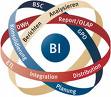 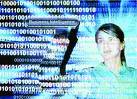 Further Applications
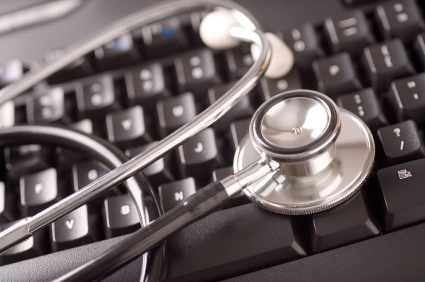 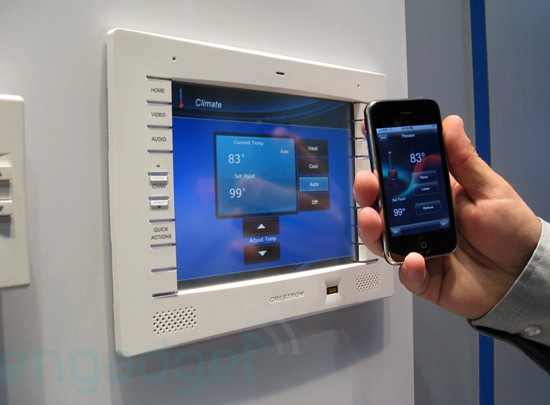 Healthcare
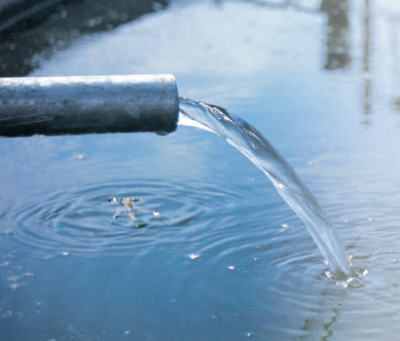 Home Automation
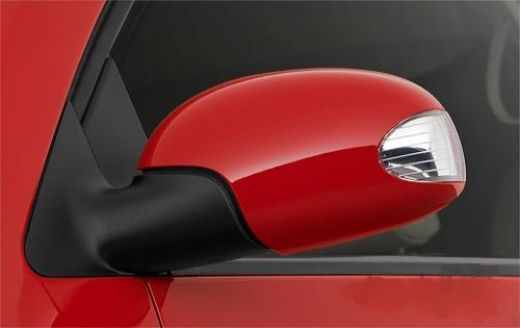 Water Management
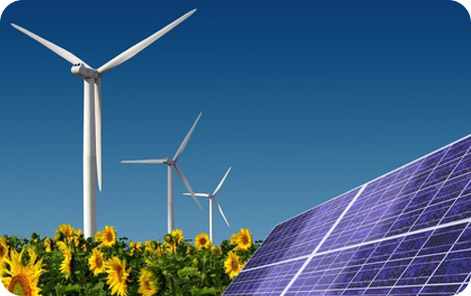 Lifecycle Management
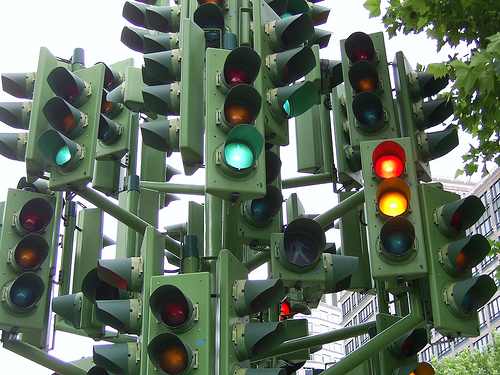 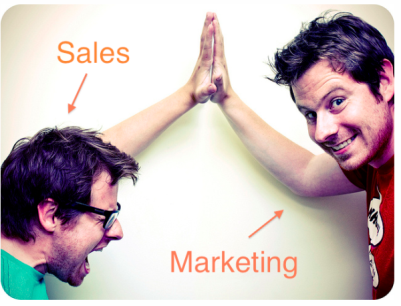 Energy Management
Traffic Management
Sales/Marketing
Parallel Data Processing
Need for data parallel processing
Increase of data complexity
Increase of query complexity
Moore’s Law: ManyCore and Cluster Computing
Scale-up no longer possible
Scale-out is the name of the game

Parallel programming is not easy
(Network) Communication
Concurrent programming: Divide & Conquer
Synchronization as bottleneck (Amdahl’s Law)
Fault tolerance

Data Programming models must ease parallel data processing
Abstractions hide the gory details
Automatic adaption to hardware
Parallelization and Optimization
Beware: Data flow and control flow dependencies!
Popular simple model: map/reduce (e.g., Hadoop)
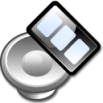 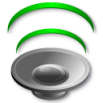 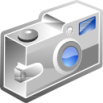 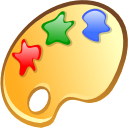 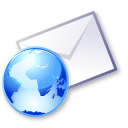 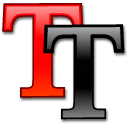 The Information Economy
A major new trend in information processing will be the trading of original and enriched data, effectively creating an information economy.
„When hardware became commoditized, software was valuable. Now that software is being commoditized, data is valuable.“ (Tim O‘Reilly)

„The important question isn’t who owns the data. Ultimately, we all do. A better question is, who owns the means of analysis?“  (A. Croll, Mashable, 2011)
MIA, Datamarket, …
Information as a Service
End users
Data as a Service
MIA, Azure IMR, etc …
Corporations
SaaS
Salesforce.com,Office 2010 WebApps
Analysts
Value increase
PaaS
Microsoft Azure,Google App Engine
Application 
Developers
IaaS
Amazon Elastic Compute Cloud
System administrators
The Market situation
Cloud-Computing Stack
MIA: A Marketplace Infrastructure for Analytics
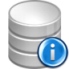 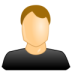 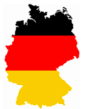 Dataproviders
Users
Algorithms
Licensing
Technology
Marketplace
Media Publisher Services
SEO
Social Media Monitoring
Index
Trust
Analytical 
results
Data &
Aggregation
Massively Parallel Infrastructure
RevenueSharing
Queries
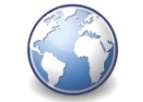 Distributed Data Storage
German Web
Infrastructure as a Service
http://www.trusted-cloud.de/de/778.php
Stratosphere: Big Data Analytics Infrastructure for the Cloud
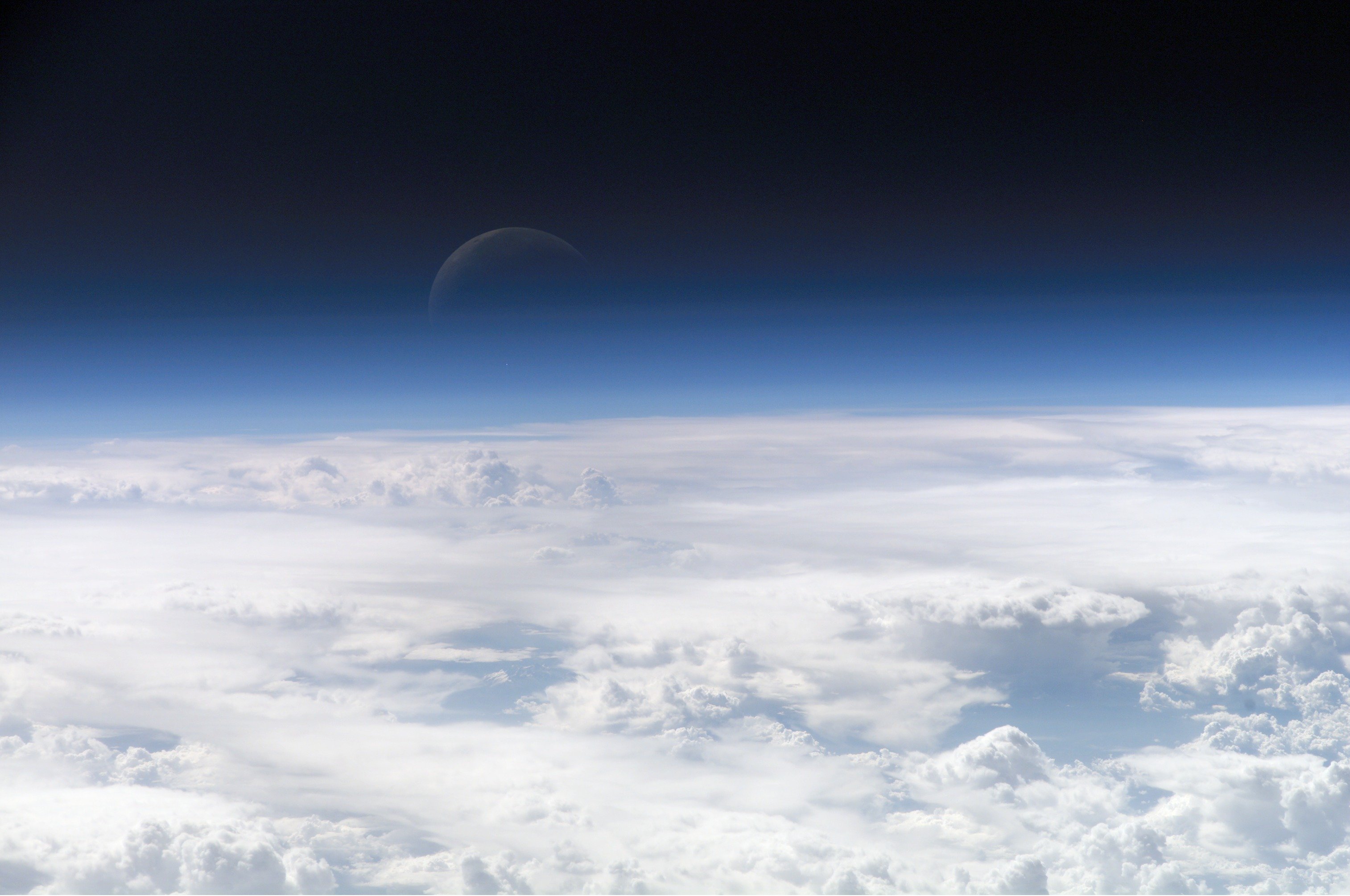 Use Cases
Explore the power of Cloud computing for complex analytical tasks

Database-inspired approach

Analyze, aggregate, and query

Textual and (semi-) structured data

Research and prototype a web-scale data analytics infrastructure
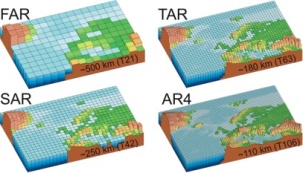 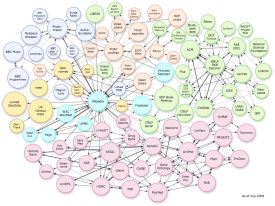 Scientific Data
Life Sciences
Linked Data
Parallel Analytics Query Processor
Infrastructure as a Service
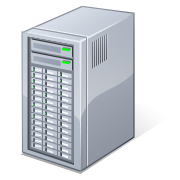 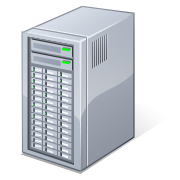 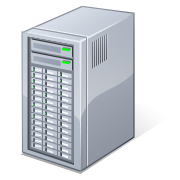 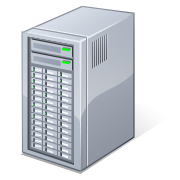 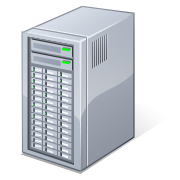 ...
Stratosphere is publically funded by DFG and EIT.  Open Source at www.stratosphere.eu
[Speaker Notes: Researches “Information Management in the Cloud”
Joint project by 5 research groups from the Berlin area
Started in Oct. 2010
More than 10 PhD students and 16 master students involved]
The „Big Data“ Space
Copyright
Privacy
Digital Preservation Decision Making
Verticals
User Behaviour
Societal Impact
Collaboration
Scalable Data Processing
Signal Processing
Statistics/ML
Linguistics
HCI/Visualization
Business Models
Benchmarking
Impact of Open Source
Deployment
Pricing
Call to Action
Educate Data Scientists to create the required talent
T-shaped students
Information „literacy“
Data Analytics Curriculun

Research Big Data Analytics Technologies
Data management (uncertainty, query processing under near real-time constraints, information extraction)
Programming models
Machine Learning and statistical methods
Systems architectures
Information Visualization

Innovate to maintain competetiveness
Demonstrate flagship use-cases to raise awareness
Promote startups in the area of data analytics
Transfer technologies to German enterprises, in particular SMEs
Determine legal frameworks and business models
We need to ensure a German technological leadership role in „Big Data“
Some Solutions
Parallel Data Processing 
Parallel Data Managementb: ParStream et al.
Map/Reduce: Hadoop, Stratosphere et al.
Parallel Speedup
Parallel Speedup
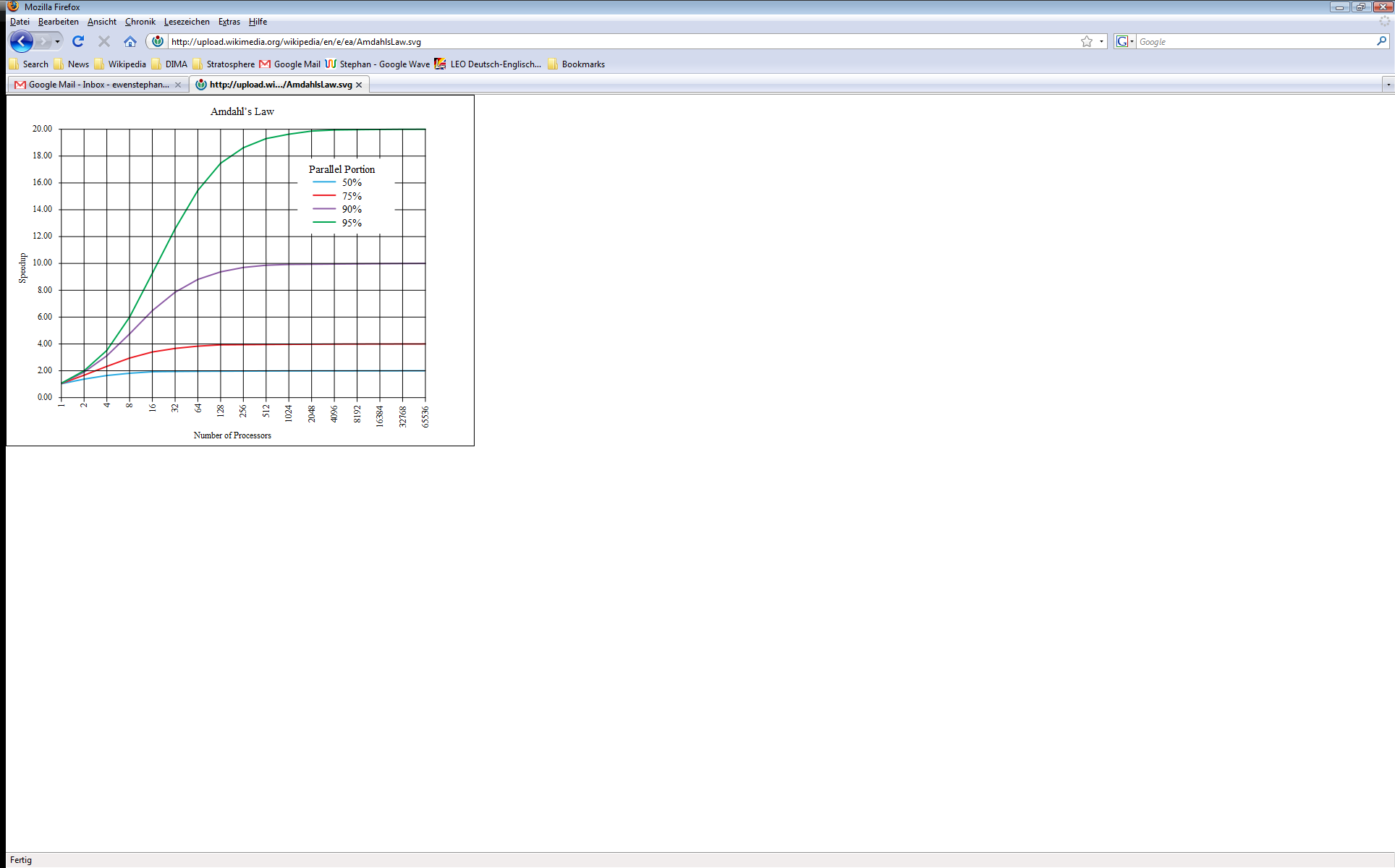 ParStream Big Data Analytics Platform
C++
UDF  - API
SQL API / JDBC / ODBC
Real-Time Analytics Engine
In-Memory and
Disc Technology
Multi-Dimensional
Partitioning
High Performance
Compressed Index
(HPCI)
Massively Parallel
Processing (MPP)
Shared Nothing
Architecture
Fast Hybrid Storage (Columnar/ Row)
High Speed 
Loader with Low Latency
PARSTREAM INDEX ARCHITECTURE
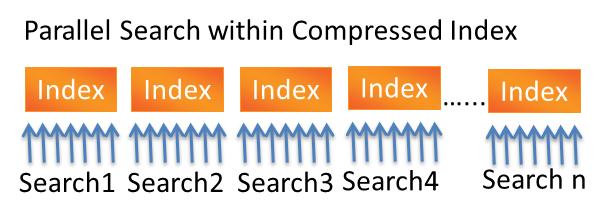 ParStream provides the unique combination of REAL-TIME – LOW-LATENCY – HIGH THROUGHPUT
ParStream’s key advantages:
Unique Highly compressed Bitmap Index which can be analyzed in compressed form(patent application filed)
Real-time analytics through Massively Parallel Processing (MPP)
Very high throughput due to massively reduced workload (no decompression, small index, efficient algorithms)
Low-Latency through continuous import of new data without slowing down analytics
Columnar data / index allows very flexible analytics (multi-column, multi-value) 
Specialized data / index types and algorithms 
Shared Nothing Architecture
PARSTREAM PARALLEL ARCHITECTURE
© Parstream GmbH, used with permission, www. parstream.com
21
[Speaker Notes: So lets have a look at the architecture of Parstream.
ParStream is a standalone analytical database which was designed and built by us in C++, without using any foreign programming code or modules.
The System combines state or the art architecture with unique ip.
Data in ParStream and can be queried using SQL and 3rd party Frontend Tools, that are conntected via JDBC or ODBC.
For running complex queries extremely fast, we provide a powerfull C++ API. By calling user defined functions we are able to execute complex algorithms like geo clustering directly within the database.
The Realtime Analytics engince processes the queries based on the indizes highly parallel within a multiprocessor environment.
ParStream is using an combined In-Memory and Disc technology to provide fast access to data. The data is also partitioned in multi dimensiones and distributed in a clustered shared nothing architecture.
By doing this we achieve ver good linear scalability and fault tolerance.
 The heart of ParStream is our High Performance Compressed index, which we inventend and currently are in the patent filing process for it. 
On the next slide, we will have a more detailed look at the index.
Data from different sources can be imported with a very high speed and a latency of just a few seconds. That assures that new data is available for querying immediately.
After importing the data is persisted using a vast hybrid storage, which is a configurable combination of a columnar and a row store]
HUGE MARKET OPPORTUNITY
Big Data Analytics is a game changer in every industry
and is a huge market opportunity
All Industries
Energy
Oil and Gas
Social 
Networks
Telco
Finance
Many 
More
eCommerce
Services
Many Applications
Ad serving
 Profiling
 Targeting
Customerattritionprevention
Network monitoring
Targeting
Prepaid account mgmt
Trend analysis
Fraud detection
Automatictrading
Risk analysis
Smart metering
Smart grids
Wind parks
Mining
Solar Panels
Production
 Mining
 M2M
Sensors
Genetics
Intelligence
Weather
FacettedSearch
Web analytics
SEO-analytics
Online-Advertising
© Parstream GmbH, used with permission
www. parstream.com
22
Further Players
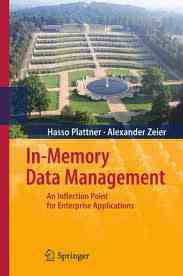 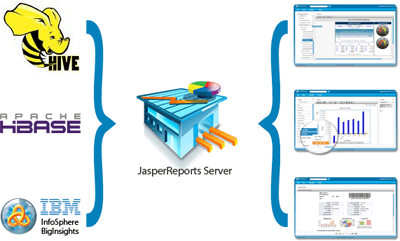 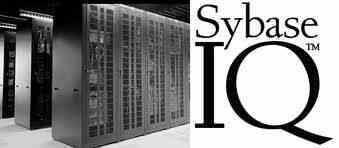 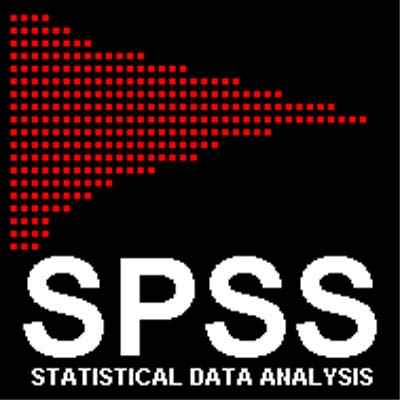 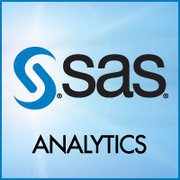 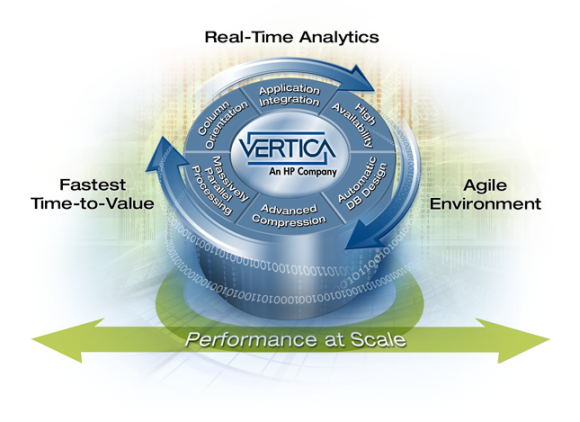 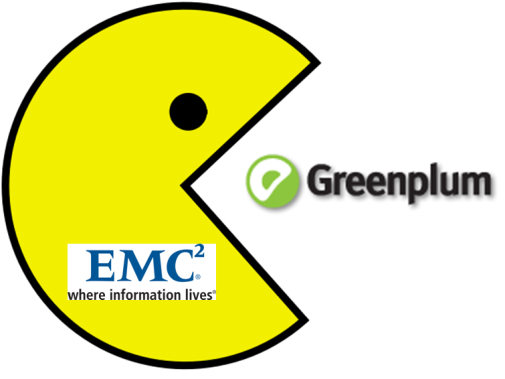 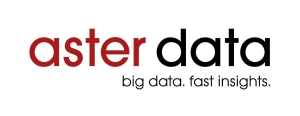 What is Map/Reduce?
Programming model for data-intensive programming
well-suited for large scale parallel execution 
automatic parallelization & distribution of data and computational logic
easy to extend with fault tolerance schemes
clean abstraction for programmers

Based on functional programming
treats computation as the evaluation of mathematical functions and avoids state and mutable data
no changes of states (no side effects)
output value of a function depends only on its arguments

Map and Reduce are higher-order functions
take user-defined functions as argument
return a function as result
to define a map/reduce job, the user implements the two functionsm and r
Data Flow in Map/Reduce
(K m,Vm)*
Framework
(K m,Vm)
(K m,Vm)
(K m,Vm)
…
MAP(K m,Vm)
MAP(K m,Vm)
MAP(K m,Vm)
…
(K r ,Vr)*
(K r ,Vr)*
(K r ,Vr)*
…
Framework
(K r ,Vr*)
(K r ,Vr*)
(K r ,Vr*)
…
REDUCE(K r ,Vr*)
REDUCE(K r ,Vr*)
REDUCE(K r ,Vr*)
…
(K r ,Vr)
(K r ,Vr)
(K r ,Vr)
…
Framework
(K r ,Vr)*
Map Reduce Illustrated (1)
Problem: Counting words in a parallel fashion
How many times different words appear in a set of files
juliet.txt: Romeo, Romeo, wherefore art thou Romeo?
benvolio.txt: What, art thou hurt?
Expected output: Romeo (3), art (2), thou (2), art (2), hurt (1), wherefore (1), what (1)

Solution: Map-Reduce Job
	m (filename, line) {
	  foreach (word in line)
	     emit(word, 1);	 	 
    }

	r (word, numbers) {
	  int sum = 0;
	  foreach (value in numbers) {
	    sum += value;
	  }
	  emit(word, sum);
	}
Map Reduce Illustrated (2)
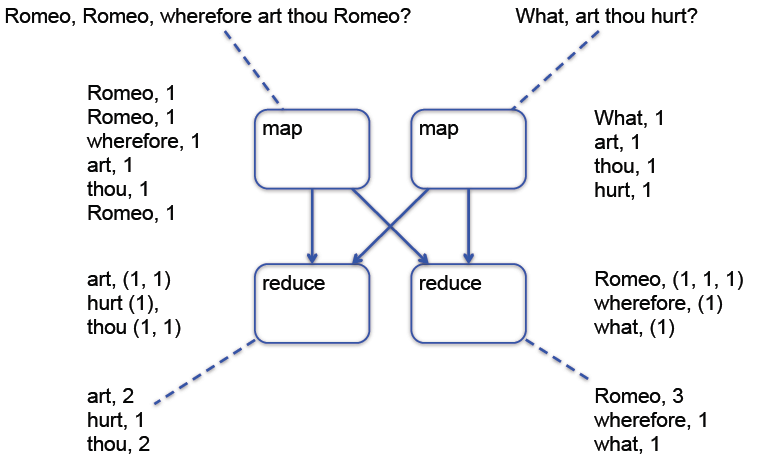 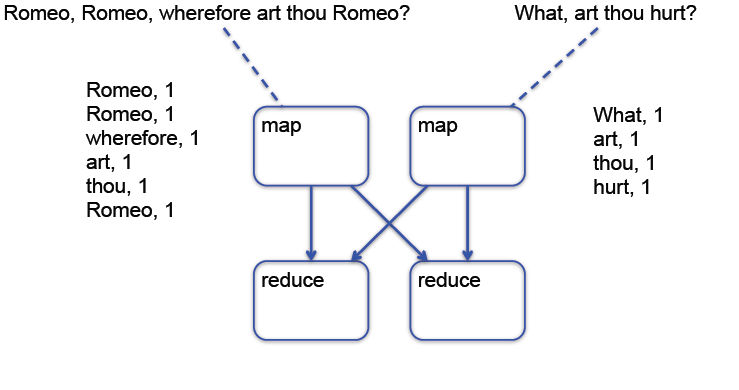 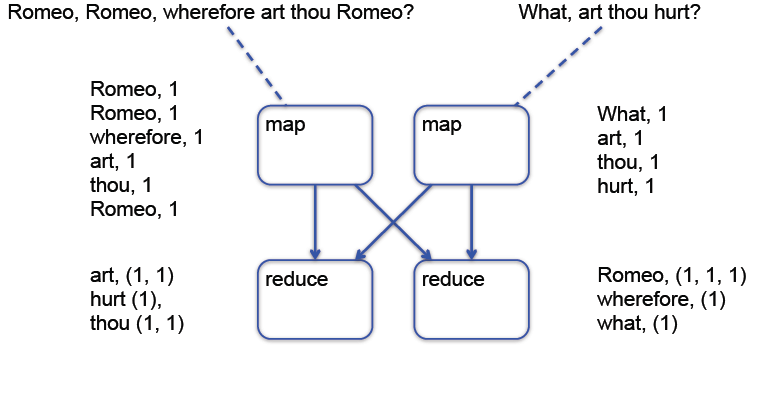 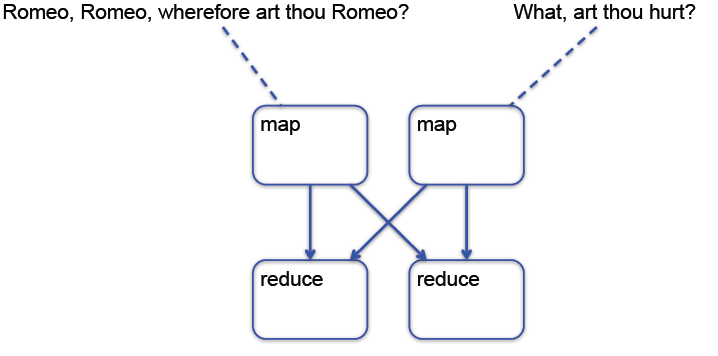 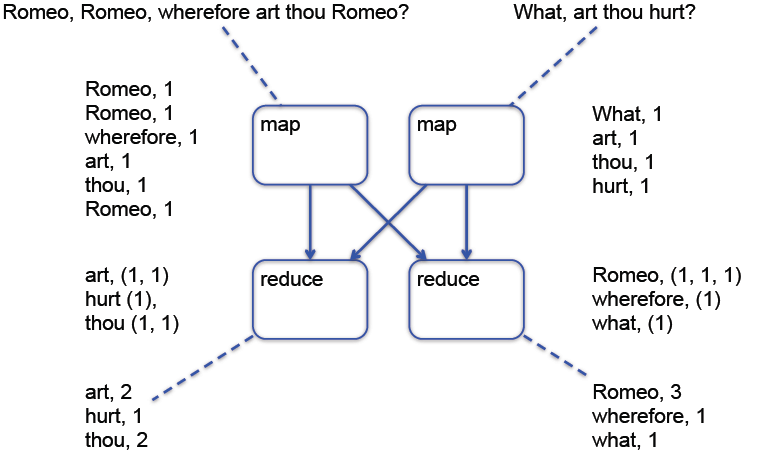 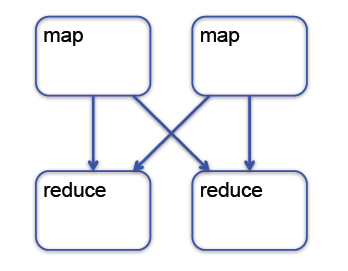 Relational Operators as Map/Reduce jobs
Selection / projection / aggregation
SQL Query:
	SELECT year, SUM(price)FROM salesWHERE area_code = “US”GROUP BY year

Map/Reduce job:
	map(key, tuple) {
	  int year = YEAR(tuple.date);
	  if (tuple.area_code = “US”)
	    emit(year, {‘year’ => year, ‘price’ => tuple.price });
	}

	reduce(key, tuples) {
	  double sum_price = 0;
	  foreach (tuple in tuples) {
	    sum_price += tuple.price;
	  }
	  emit(key, sum_price);
	}
Relational Operators as Map/Reduce jobs
Sorting
SQL Query:
	SELECT * FROM sales ORDER BY year

Map/Reduce job:
	map(key, tuple) {
	  emit(YEAR(tuple.date) DIV 10, tuple);
	}

	reduce(key, tuples) {
	  emit(key, sort(tuples));
	}
Symmetric Fragment-and-Replicate Join
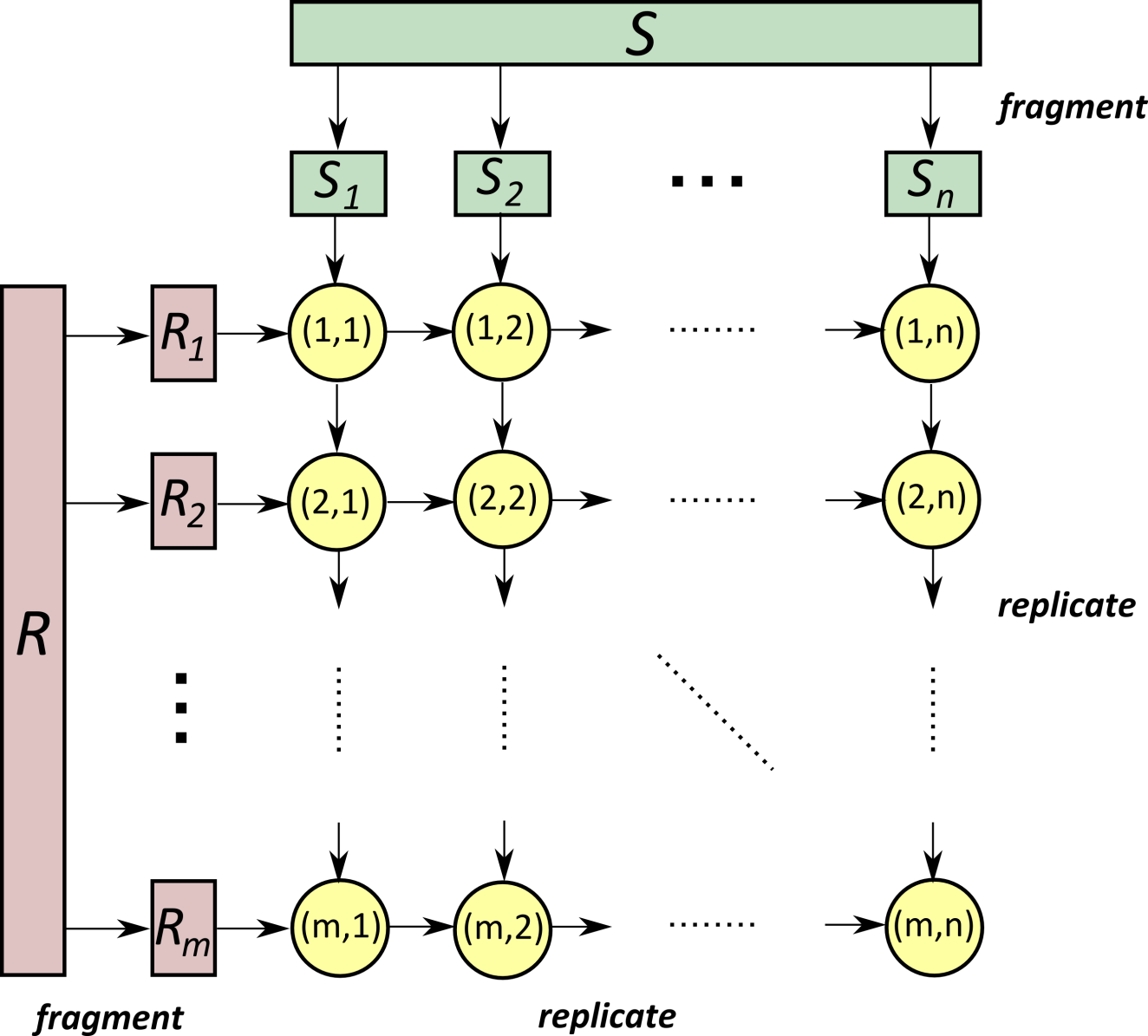 Nodes in the Cluster
Requires Tricks in map/reduce
Programmer has to worry
about parallelization and/orhandcode an optimizer
Important generic example. Specialized parallel joins may exploit data locality
Common Concepts of MapReduce and PACT
PACT is a generalization and extension of MapReduce
PACT inherits many concepts from MapReduce

Both are inspired by functional programming
Fundamental concept of programming model are 2nd-order functions
User writes 1st-order functions (user functions)
User code can be arbitrarily complex (albeit functional!)
2nd-order function calls 1st-order function with independent data subsets
No common state should be held between calls of user function
Input
1st-order function
(User Code)
2nd-order function
Common Concepts of MapReduce and PACT
Both use a common data format
Data is processed as pairs of keys and values
Keys and values can be arbitrary data structures
Key:
 Used to build independent subsets
 Must be comparable and hashable
 Does not need to be unique
 no Primary Key semantic!
 Interpreted only by user code
Value:
 Holds application data
 Interpreted only by user code
MapReduce Programming Model Revisited
MapReduce provides two 2nd-order functions










MapReduce programs has fixed structure:
Map: 
 All pairs are independently processed
Reduce:
 Pairs with identical key are grouped
 Groups are independently processed
MAP
REDUCE
Key
Value
1st-order reduce fnc
1st-order map fnc
Independent subsets
Input set
Input
Output
PACT Programming Model
Generalization and Extension of MapReduce Programming Model

Based on Parallelization Contracts (PACTs)









Input Contract
2nd-order function; generalization of Map and Reduce
Generates independently processable subsets of data

User Code
1st-order function
For each subset independently called

Output Contract
Describes properties of the output of the 1st-order function
Optional but enables certain optimizations
Think: “interesting properties”
Input
OutputContract
Data
Data
User Code(1st-order function)
Input Contract (2nd-order function)
Input Contracts beyond Map and Reduce
Cross
Builds a Cartesian Product
Elements of CP are independently processed 



Match
Performs an equi-join on the key
Join candidates are independently processed 



CoGroup
Groups each input on key
Groups with identical keys are processed together
Output Contracts
Same-Key
User Function does not alter the key




Super-Key
Key generated by UF is a super-key of the input key



Unique-Key
Data source or UF produces unique keys
Same-Key
UF
Super-KEY
UF
Unique-KEY
UF
PACT Programming Model
PACT Programs effectively are data flow graphs
Data comes from sources and flows to sinks
PACTs process data in-between sources and sinks
Multiple sources and sinks allowed
Arbitrary complex directed acyclic data flows can be composed
Data Sink 1
Data Source 1
Data Sink 2
MAP
COGROUP
MAP
MATCH
CROSS
REDUCE
MAP
Data Source 2